Перечень документов и материалов для проведения аккредитационной экспертизы образовательных программ
Блинова А.С.
Заместитель начальника УМУ
Нормативная база
Приказ Минобрнауки России от 09.11.2016 № 1385                                    «Об утверждении перечней документов и материалов, необходимых для проведения аккредитационной экспертизы с выездом (без выезда) в организацию, осуществляющую образовательную деятельность, или ее филиалы»:

по ООП среднего профессионального образования (приложение № 2);
по ООП ВО – программам бакалавриата, программам специалитета и программам магистратуры (приложение № 3);
по ООП ВО – программам подготовки научно-педагогических кадров в аспирантуре (приложение № 4);
по ООП ВО – программам ординатуры (приложение № 5).
Порядок организации образовательной деятельности
3
ООП профессионального образования
Основная образовательная программа
Порядок формирования и утверждения образовательной программы (специалитет, ординатура)
ОБЩАЯ ХАРАКТЕРИСТИКА ОП
Квалификация, присваиваемая выпускникам;
Вид (виды) профессиональной деятельности, к которому (которым) готовятся выпускники;
Направленность (профиль) образовательной программы –конкретизируется ориентация программы на области знаний и (или) виды деятельности в рамках специальности либо соответствует специальности в целом;
Планируемые результаты освоения образовательной программы;
Сведения о профессорско-преподавательском составе, необходимом для реализации образовательной программы
7
Матрица компетенций
Циклы и дисциплины учебного плана ООП
Индекс компетенции
8
Основная образовательная программа
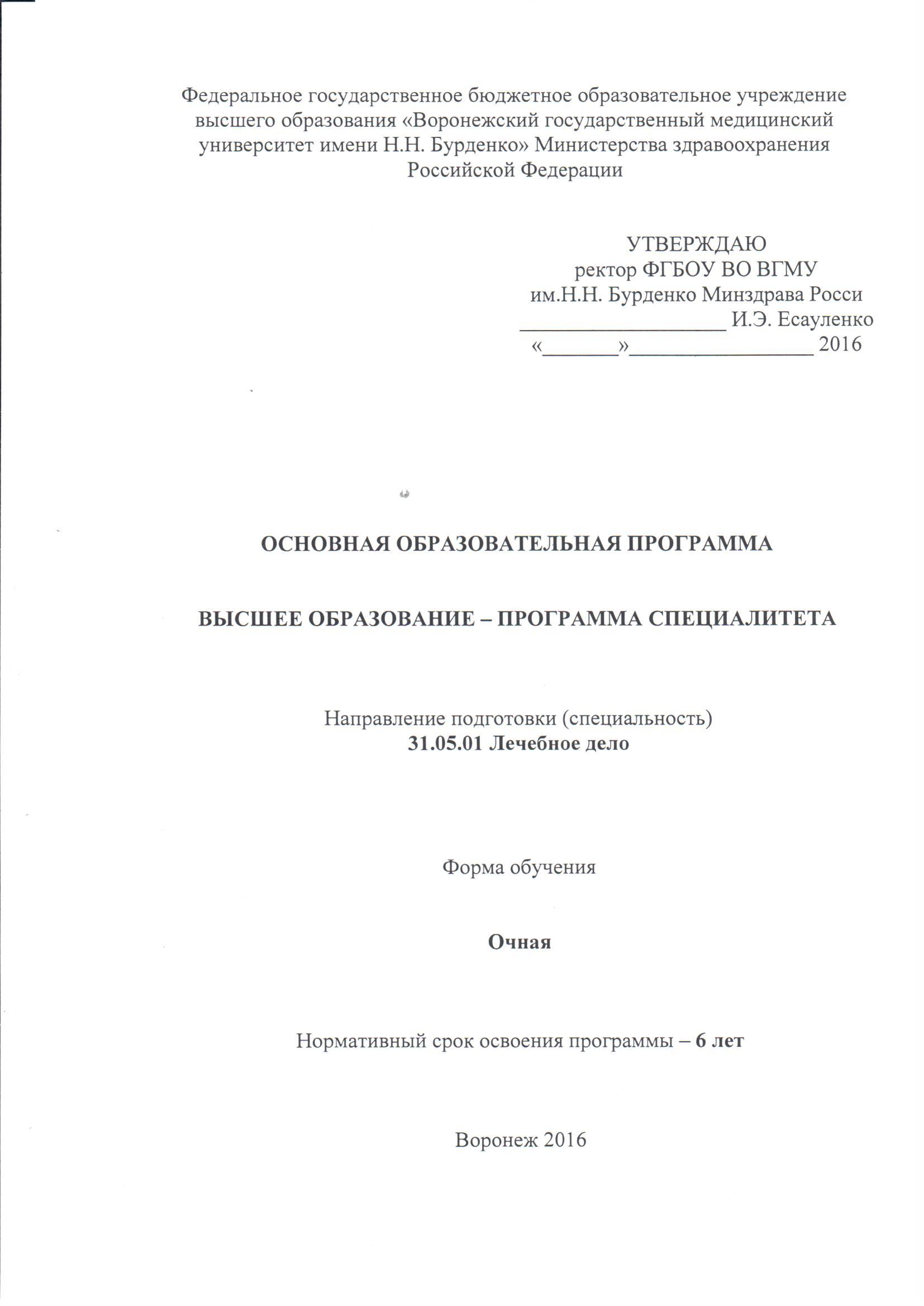 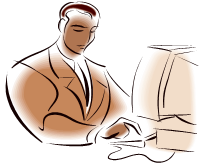 ОП размещается на официальном сайте университета в информационно-телекоммуникационной сети «Интернет»
Сроки введения в действие ФГОС ВО в университете
10
Порядок формирования и утверждения образовательной программы (специалитет, ординатура)
Порядок формирования и утверждения образовательной программы (специалитет, ординатура)
Оценочные средства
13
Фонд оценочных средств для промежуточной аттестации:
Перечень  компетенций с указанием этапов формирования в процессе освоения ОП;
Описание показателей и критериев оценивания компетенций на различных этапах их формирования, описание шкал оценивания;
Типовые контрольные задания или иные материалы, необходимые для оценки ЗУН и (или) опыта деятельности;
Методические материалы, определяющие процедуру оценивания ЗУН и (или) опыта деятельности
14
Фонд оценочных средств для государственное итоговой аттестации:
Перечень  компетенций, которыми должны овладеть обучающиеся в результате освоения ОП;
Описание показателей и критериев оценивания компетенций, а также шкал оценивания;
Типовые контрольные задания или иные материалы, необходимые для оценивания результатов освоения ОП;
Методические материалы, определяющие процедуру оценивания результатов освоения ОП
15
ООП профессионального образования
ООП профессионального образования
ООП  профессионального образования
ООП  профессионального образования
ООП  профессионального образования
ООП  профессионального образования
ООП  профессионального образования
ООП  профессионального образования
ООП  профессионального образования
ООП  профессионального образования
ООП  профессионального образования
Локальные нормативные акты
Локальные нормативные акты
Локальные нормативные акты
Локальные нормативные акты
Локальные нормативные акты
Локальные нормативные акты
Распорядительные акты
Распорядительные акты
Распорядительные акты
БЛАГОДАРЮ ЗА ВНИМАНИЕ!
Контакты: 2-55-57-43
a-blinova@bk.ru
vsma00@mail.ru
36